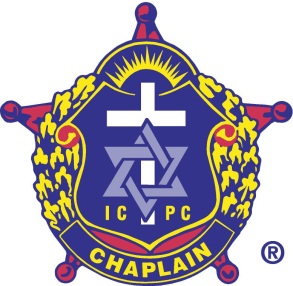 International conference of police chaplains
B04 – Ceremonies and Events
B04 - Ceremonies and Events – Region 2 Training Seminar – January 2014
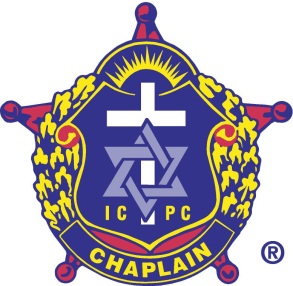 PRESENTED BY:Todd PynchExecutive ChaplainCrisis Chaplaincy Services
387 Court St. NE  Salem, OR 97301
503-763-8522 (Office) ~ 503-932-1314 (Cell)
tpynch@ccschaplain.com (email)
www.ccschaplain.com (website)
B04 - Ceremonies and Events – Region 2 Training Seminar – January 2014
COURSE OVERVIEW
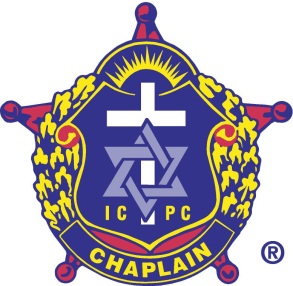 We will discuss the need for law enforcement ceremonies and events.
We will discuss the different types of law enforcement ceremonies and events.
We will discuss how to create and plan for law enforcement ceremonies and events.
B04 - Ceremonies and Events – Region 2 Training Seminar – January 2014
COURSE OVERVIEW
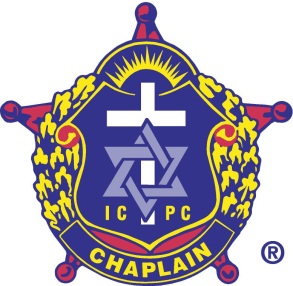 We will discuss the different types of law enforcement funerals and memorial services.
We will discuss how to deal with the suicide of a law enforcement officer.
We will discuss how to plan and hold a law enforcement recognition service.
We will discuss how to pray in public ceremonies and events.
B04 - Ceremonies and Events – Region 2 Training Seminar – January 2014
INTRODUCTION A.  The Need For Ceremonies & Events
To honor the lives and work of police officers.
To aid in the grief process for families of police officers.
To draw public attention to the work and dedication of police officers.
To allow the community to express appreciation to police officers and     their families.
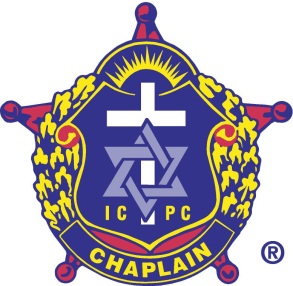 B04 - Ceremonies and Events – Region 2 Training Seminar – January 2014
INTRODUCTION A.  The Need For Ceremonies & Events
To give positive visibility to police officers and law enforcement agencies.
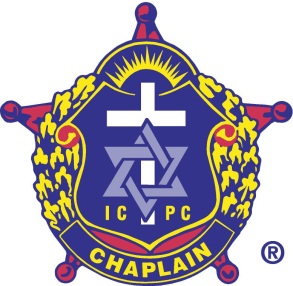 B04 - Ceremonies and Events – Region 2 Training Seminar – January 2014
INTRODUCTION B.  Examples of Ceremonies
Line of Duty Death Funeral Service
Active Duty Funeral Service
Off Duty Funeral Service
Retired Officer Funeral Service
K-9 Memorial Service
Law Enforcement Recognition Service
Awards Ceremony
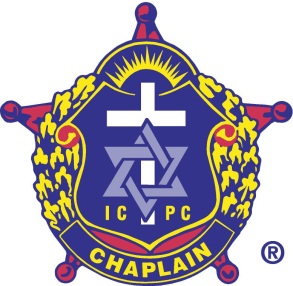 B04 - Ceremonies and Events – Region 2 Training Seminar – January 2014
INTRODUCTION B.  Examples of Ceremonies
Promotion Ceremony
Building Dedication Ceremony
Equipment Dedication Ceremony
A Candlelight/Prayer Vigil
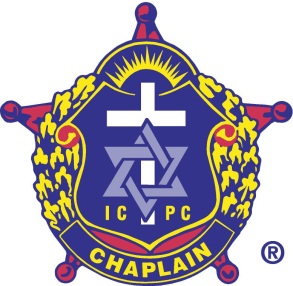 B04 - Ceremonies and Events – Region 2 Training Seminar – January 2014
HOW TO CREATE AND PLAN CEREMONIES AND EVENTS: A.  Determine The Type of Event
Is it an incident specific event?
Is it a regular occurrence event?
Is it an annual event?
Appropriate planning must match the type   of event you are having.
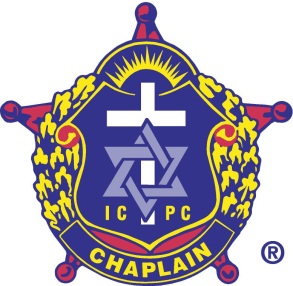 B04 - Ceremonies and Events – Region 2 Training Seminar – January 2014
HOW TO CREATE AND PLAN CEREMONIES AND EVENTS: B.  Who Should Be Involved in Planning
You will need assistance!  You cannot do this alone.
Start planning immediately – especially with LODD’s.
Seek support from area law enforcement chaplains and clergy.
Check to see if there is a State team    already organized.
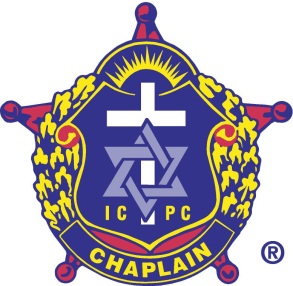 B04 - Ceremonies and Events – Region 2 Training Seminar – January 2014
HOW TO CREATE AND PLAN CEREMONIES AND EVENTS: B.  Who Should Be Involved in Planning
Involve key personnel from the agency you are serving.
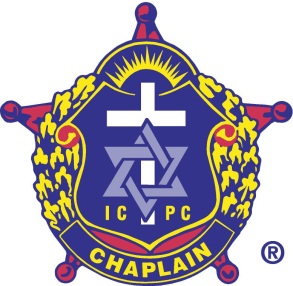 B04 - Ceremonies and Events – Region 2 Training Seminar – January 2014
HOW TO CREATE AND PLAN CEREMONIES AND EVENTS: C.  Planning the Event
Form a planning team & schedule meetings.
Make a checklist of all aspects of the event.
Review & update the checklist at every meeting.
Make regular reports to the involved agency.
After the event gather feedback for        future planning.
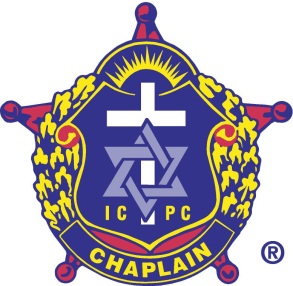 B04 - Ceremonies and Events – Region 2 Training Seminar – January 2014
HOW TO CREATE AND PLAN CEREMONIES AND EVENTS: C.  Planning the Event
Have your planning team do an evaluation.
What worked well?
What did not work well?
How can we improve?
What changes need to be made to the  format  of the ceremony?
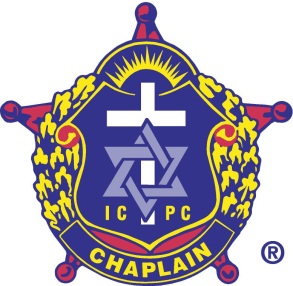 B04 - Ceremonies and Events – Region 2 Training Seminar – January 2014
FUNERAL/MEMORIAL SERVICES: A.  Line of Duty Death
Seek guidance from your department policies or manual.
Be a chaplain!
Support the family in their grief.
Support the surviving officers of the agency.
Maintain a constant ministry of             presence.
Assist the family’s clergy (if any) if they          are involved in the service.
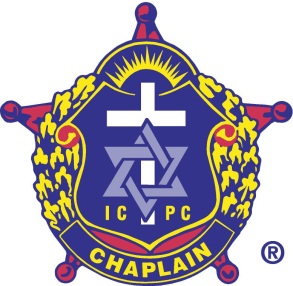 B04 - Ceremonies and Events – Region 2 Training Seminar – January 2014
FUNERAL/MEMORIAL SERVICES: A.  Line of Duty Death
Be a chaplain!
Be a liaison with clergy in the community.
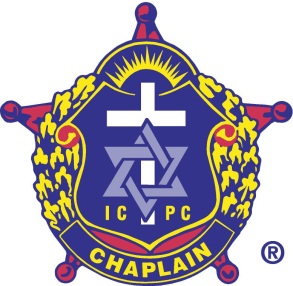 B04 - Ceremonies and Events – Region 2 Training Seminar – January 2014
FUNERAL/MEMORIAL SERVICES: A.  Line of Duty Death
Help bring balance to the service:
Religious & denominational rituals are respected.
Law enforcement traditions are respected.
Community involvement/needs are respected.
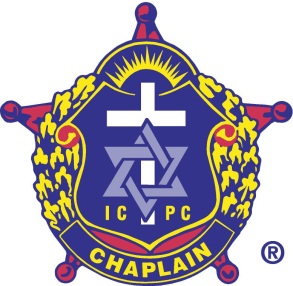 B04 - Ceremonies and Events – Region 2 Training Seminar – January 2014
FUNERAL/MEMORIAL SERVICES: A.  Line of Duty Death
Address the critical elements of the service:
Do you have a venue large enough?
Do you have an Honor Guard?
Do you have a bagpiper?
Do you have a trumpet player?
Do you have a rifle team?
Is your sound system adequate?
Will you videotape the service?
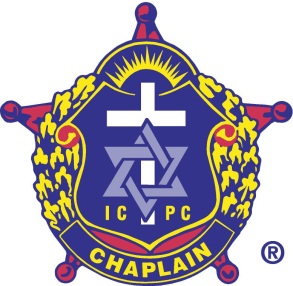 B04 - Ceremonies and Events – Region 2 Training Seminar – January 2014
FUNERAL/MEMORIAL SERVICES: A.  Line of Duty Death
Address the critical elements of the service:
What is the seating arrangement?
Will dignitaries be allowed to speak?
Will dignitaries be allowed to visit with the family?
Will the media be allowed to attend?
Make certain that the family’s wishes         are respected at all times.
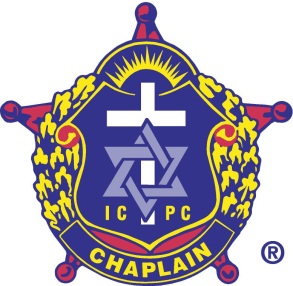 B04 - Ceremonies and Events – Region 2 Training Seminar – January 2014
FUNERAL/MEMORIAL SERVICES: A.  Line of Duty Death
Don’t take advantage of the situation just to proselytize.
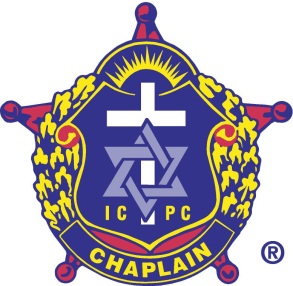 B04 - Ceremonies and Events – Region 2 Training Seminar – January 2014
FUNERAL/MEMORIAL SERVICES: B.  Active Duty
Determine your department’s policy about active duty deaths.
Know what the customs of your State dictate.
These are often handled very similar to LODD’s
Full Honor Guard
Bugler
Bagpipes
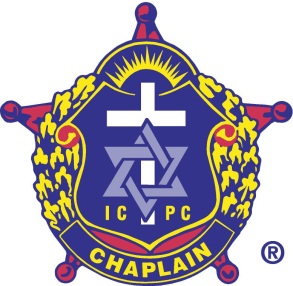 B04 - Ceremonies and Events – Region 2 Training Seminar – January 2014
FUNERAL/MEMORIAL SERVICES: B.  Active Duty
These are often handled very similar to LODD’s
Flag presentation
May include rifle team
These services tend to be large so plan accordingly.
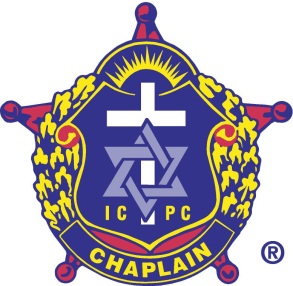 B04 - Ceremonies and Events – Region 2 Training Seminar – January 2014
FUNERAL/MEMORIAL SERVICES: C.  Off Duty
Determine your department’s policy about off duty deaths.
Know the customs of your State.
Be careful of precedent setting.
Usually contain some of the elements of an honors service.
Small Honor Guard detail
Bugler
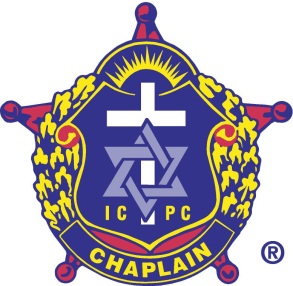 B04 - Ceremonies and Events – Region 2 Training Seminar – January 2014
FUNERAL/MEMORIAL SERVICES: C.  Off Duty
Usually contain some of the elements of an honors service.
Bagpipes
Flag presentation
Often do not include rifle team
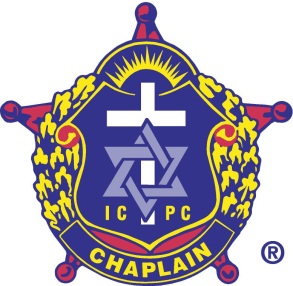 B04 - Ceremonies and Events – Region 2 Training Seminar – January 2014
FUNERAL/MEMORIAL SERVICES: D.  Suicide
Determine your department’s policy about suicides.
Know the religious traditions of the family.
Be a liaison between the family and the department.
Be very aware of others who are                 at risk.
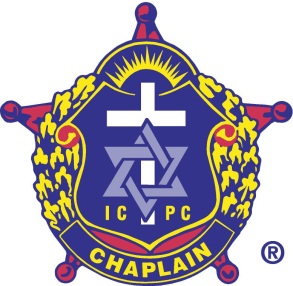 B04 - Ceremonies and Events – Region 2 Training Seminar – January 2014
FUNERAL/MEMORIAL SERVICES: E.  Retired Personnel
Does their department have a policy?
Know whether or not they can be buried in their uniform.
Make sure to recognize their years of service.
May or may not include an Honor Guard.
May or may not include other law enforcement traditions.
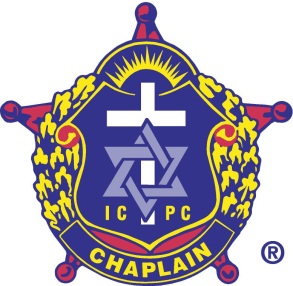 B04 - Ceremonies and Events – Region 2 Training Seminar – January 2014
FUNERAL/MEMORIAL SERVICES: E.  Retired Personnel
Try very hard to honor the wishes of the family.
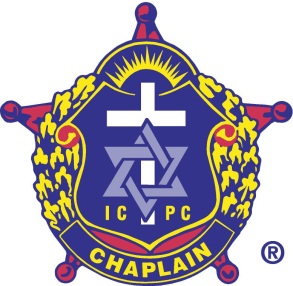 B04 - Ceremonies and Events – Region 2 Training Seminar – January 2014
FUNERAL/MEMORIAL SERVICES: F.  K-9 Services
Follow your department policy.
Recognize the valuable contribution of the dog.
Recognize the loss to their human partner.
Could have potential impact on community due to familiarity of dog.
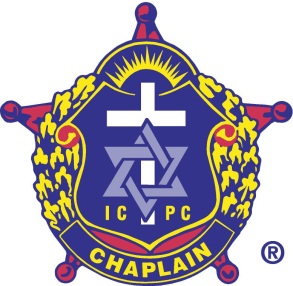 B04 - Ceremonies and Events – Region 2 Training Seminar – January 2014
L.E. RECOGNITION SERVICE A.  Their Purpose:
To honor law enforcement officers who have died during the past year.
To aid families who have lost an officer in their grieving process.
To draw positive attention to the work of law enforcement.
To allow the public to show their   appreciation to police officers.
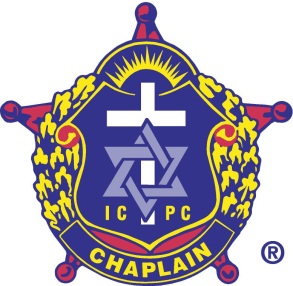 B04 - Ceremonies and Events – Region 2 Training Seminar – January 2014
L.E. RECOGNITION SERVICE A.  Their Purpose:
To remind the public of the sacrifices made by law enforcement officers and their families.
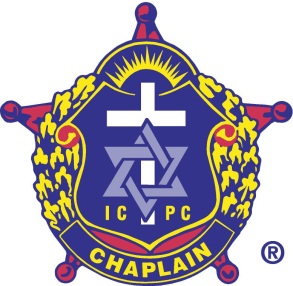 B04 - Ceremonies and Events – Region 2 Training Seminar – January 2014
L.E. RECOGNITION SERVICE B.  Their Names:
Police Memorial Service
Peace Officers Memorial Service
Law Enforcement Memorial Service
Law Enforcement Appreciation Day
Whatever is deemed appropriate.
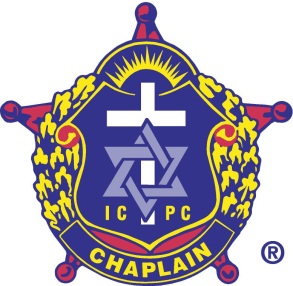 B04 - Ceremonies and Events – Region 2 Training Seminar – January 2014
L.E. RECOGNITION SERVICE C.  Who Should Be Involved:
Local Law Enforcement
County Law Enforcement
State Law Enforcement
Federal Law Enforcement
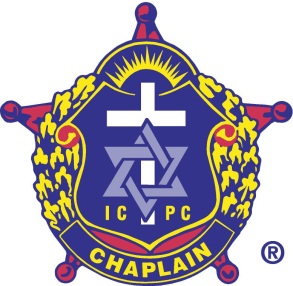 B04 - Ceremonies and Events – Region 2 Training Seminar – January 2014
L.E. RECOGNITION SERVICE D.  When to Have the Service:
During Police Memorial Week – the week of May 15th.
In December in connection with COPS Project Blue Light.
When appropriate for your agency.
When scheduled by a local             community group or church.
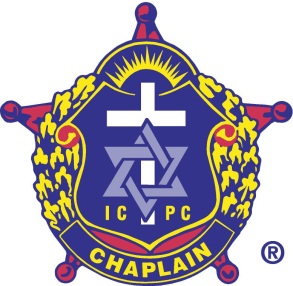 B04 - Ceremonies and Events – Region 2 Training Seminar – January 2014
L.E. RECOGNITION SERVICE E.  Where to Have the Service:
In a sponsoring local church.
In a public park.
At a fairgrounds facility.
Just make sure the location is big enough to accommodate the size of the crowd.
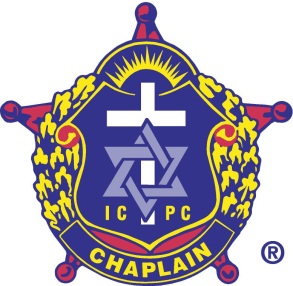 B04 - Ceremonies and Events – Region 2 Training Seminar – January 2014
L.E. RECOGNITION SERVICE F.  Elements of the Service:
Music
Bagpiper?
Ensemble from church or community
Law enforcement choir
Instrumental music
Patriotic music
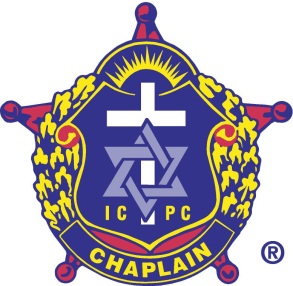 B04 - Ceremonies and Events – Region 2 Training Seminar – January 2014
L.E. RECOGNITION SERVICE F.  Elements of the Service:
Speaker
Local TV/Radio personality
Local, State or Federal law enforcement leader 
Politician
Pastor or Clergy
Professional Speaker
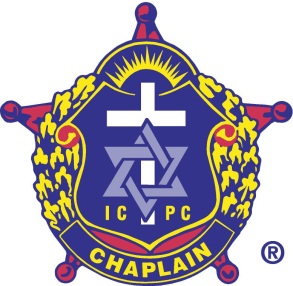 B04 - Ceremonies and Events – Region 2 Training Seminar – January 2014
L.E. RECOGNITION SERVICE F.  Elements of the Service:
Dignitaries
Local, State & Federal law enforcement officials.
Political leaders
District Attorney
Judges
Have reserved seating for them
Determine in advance if they are going              to speak & for how long.
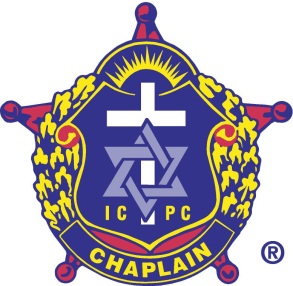 B04 - Ceremonies and Events – Region 2 Training Seminar – January 2014
L.E. RECOGNITION SERVICE F.  Elements of the Service:
Law Enforcement Members & Families
The families of fallen officers.
Active law enforcement & their families.
Retired law enforcement & their families.
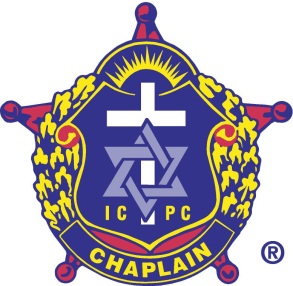 B04 - Ceremonies and Events – Region 2 Training Seminar – January 2014
L.E. RECOGNITION SERVICE F.  Elements of the Service:
Ceremonial Elements of the Service
Presentation of Colors
National Anthem or Pledge of Allegiance
A Roll Call of Fallen Officers
A Memorial Wreath – can be blank or complete
Individual flowers for Fallen Officer families
Escorting of Families
Playing of Taps
Playing of Amazing Grace
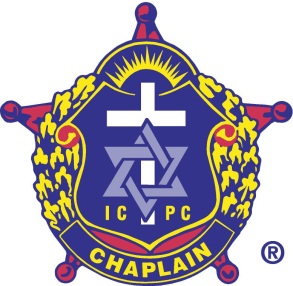 B04 - Ceremonies and Events – Region 2 Training Seminar – January 2014
OTHER CEREMONIESA.  Agency Specific:
Swearing In Ceremonies
Promotion Ceremonies
Awards Ceremonies
Building Dedications
Equipment Dedications
Retirement Ceremonies
Any event that can bring positive       attention to the agency.
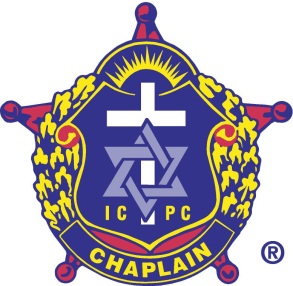 B04 - Ceremonies and Events – Region 2 Training Seminar – January 2014
OTHER CEREMONIESB.  Needs Based:
Weddings
Funerals
Baptisms or Baby Dedications
Blessing of a New Home
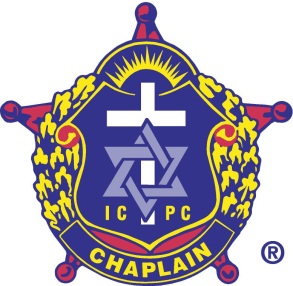 B04 - Ceremonies and Events – Region 2 Training Seminar – January 2014
OTHER CEREMONIESC.  Public Prayers:
Pray with sincerity – make sure your prayer is meaningful.
Pray without compromise – you don’t have to set aside your personal beliefs.
Pray with sensitivity – take into consideration people of other faiths.
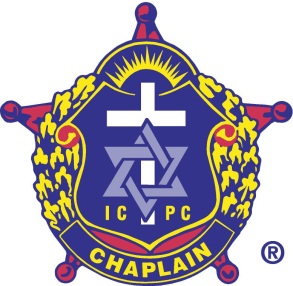 B04 - Ceremonies and Events – Region 2 Training Seminar – January 2014
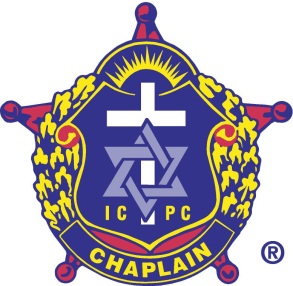 Further contact:Todd PynchExecutive ChaplainCrisis Chaplaincy Services
387 Court St. NE  Salem, OR 97301
503-763-8522 (Office) ~ 503-932-1314 (Cell)
tpynch@ccschaplain.com (email)
www.ccschaplain.com (website)
B04 - Ceremonies and Events – Region 2 Training Seminar – January 2014